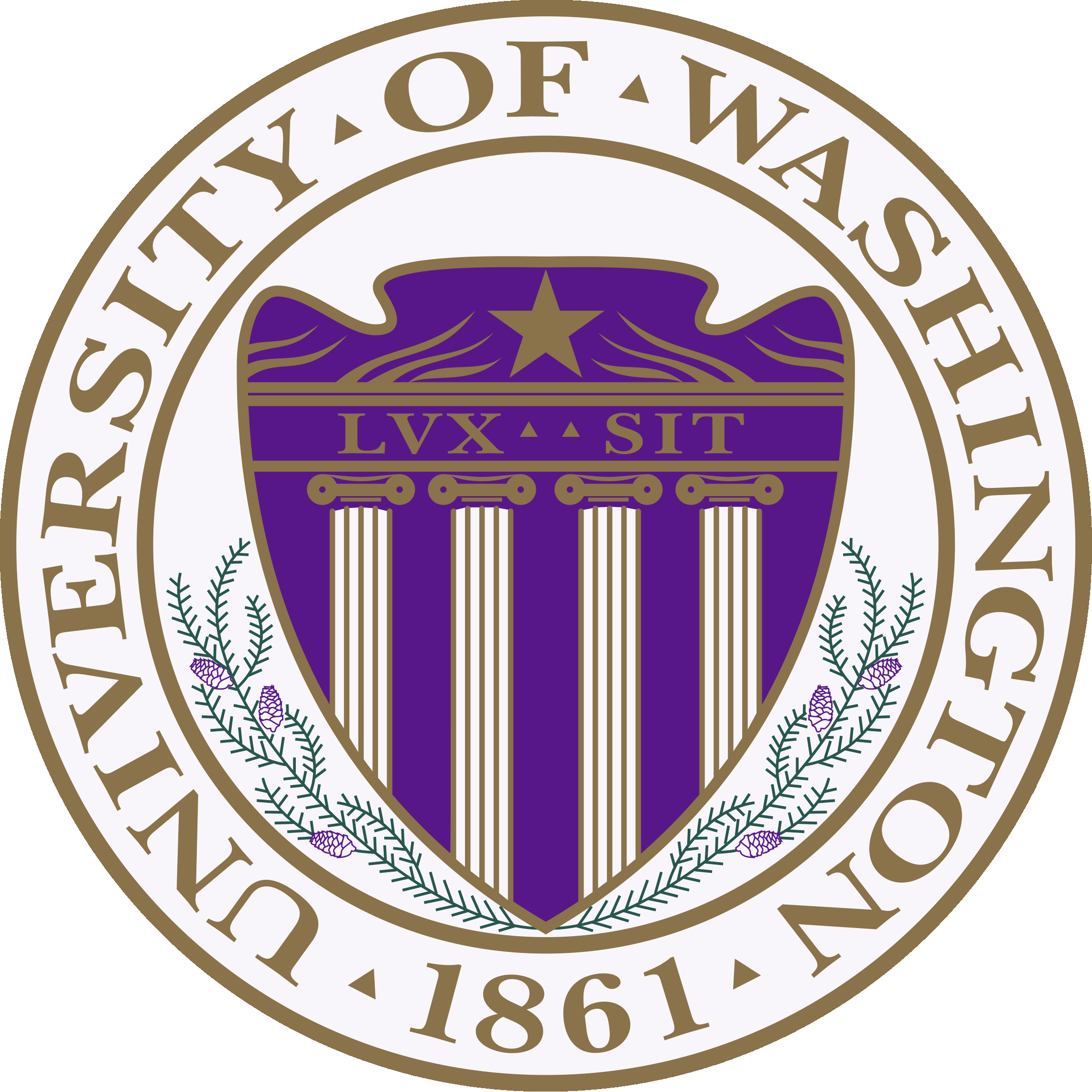 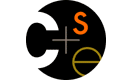 CSE332: Data AbstractionsLecture 7: AVL Trees
Tyler Robison
Summer 2010
1
The AVL Tree Data Structure
An AVL tree is a BST

In addition: Balance property:balance of every node isbetween -1 and 1

balance(node) = height(node.left) – height(node.right)

Result: Worst-case depth is O(log n)

How are we going to maintain this?  Worry about that later…
8
5
11
2
6
10
13
4
7
9
12
14
15
2
[Speaker Notes: So, AVL trees will be Binary Search Trees with one extra feature:

They balance themselves!

The result is that all AVL trees at any point will have a logarithmic asymptotic bound on their depths]
Is it an AVL tree?
BST?  Check
Height/balance property?
Start at leaves, move upward





At each node, check:
Are heights of left & right within 1 of each other?
3
6
1
2
4
8
0
0
1
1
11
7
0
0
12
10
3
Is this an AVL tree?
4
6
3
1
4
8
2
0
0
0
1
5
7
11
1
3
0
2
Null child has height of -1; this is an imbalance
4
Proving O(log n) depth bound
The shallowness bound: Proving that the AVL balance property is ‘enough’
Let S(h) = the minimum number of nodes in an AVL tree of height h
If we can prove that S(h) grows exponentially in h, then a tree with n nodes has a logarithmic height

Step 1: Define S(h) inductively using 
	AVL property
S(-1)=0, S(0)=1, S(1)=2
For h 2, S(h) = 1+S(h-1)+S(h-2)
Build our minimal tree from smaller 
	minimal trees, w/ heights within 1 of each other

Step 2: Show this recurrence grows really fast
Similar to Fibonacci numbers
Can prove for all h,  S(h) > h – 1 where
	 is the golden ratio, (1+5)/2, about 1.62
Growing faster than 1.6h is “plenty” exponential
h
h-2
h-1
= m(h-1) + m(h-2) + 1
Notational note:
Oval: a node in the tree
Triangle: a subtree
5
[Speaker Notes: If h is a min-size AVL tree, it has to have this structure (diagram)  (okay to switch left-right subtrees).  Ask why.
Note that each subtree is an AVL tree, by definition.  Since the goal is to minimize the size of the tree, might as well choose the minimum h-2 and h-1 trees.

m(h) = m(h-1) + m(h-2) + 1]
Before we prove it
Good intuition from plots comparing:
S(h) computed directly from the definition
((1+5)/2) h
S(h) is always bigger
Graphs aren’t proofs, so let’s prove it
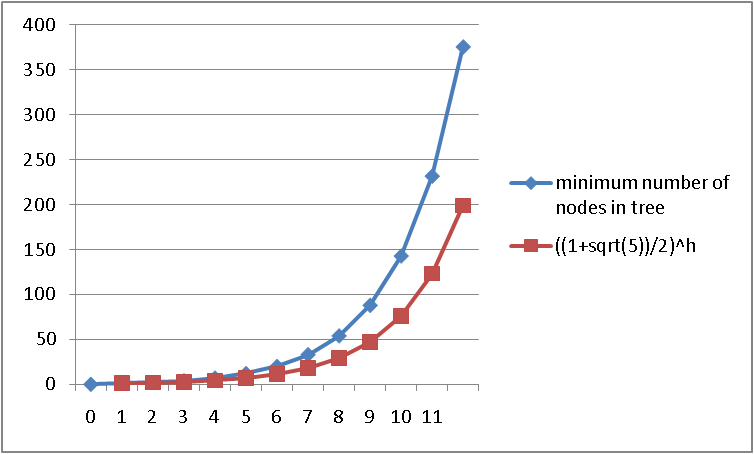 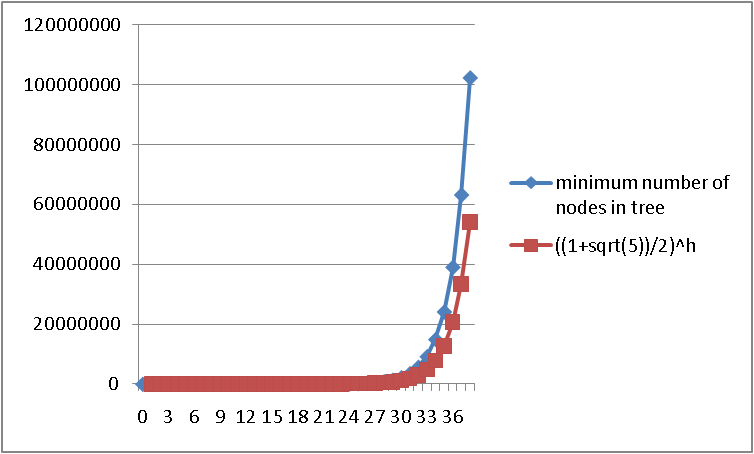 6
The Golden Ratio
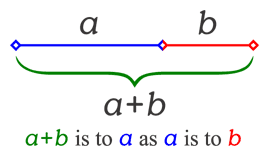 This is a special number: If (a+b)/a = a/b, then a = b

Aside: Since the Renaissance, many artists and architects have proportioned their work (e.g., length:height) to approximate the golden ratio

We will need one special arithmetic fact about  :
		          2
= ((1+51/2)/2)2  
  = (1 + 2*51/2 + 5)/4 
  = (6 + 2*51/2)/4 
	= (3 + 51/2)/2 
  = 1 + (1 + 51/2)/2
  = 1 + 
7
The proof
S(-1)=0, S(0)=1, S(1)=2
For h 2, S(h) = 1+S(h-1)+S(h-2)
Theorem: For all h  0, S(h) > h – 1 
Proof: By induction on h
Base cases:
S(0) = 1 > 0 – 1 = 0		 S(1) = 2 > 1 – 1  0.62
Inductive case (k > 1):
	Inductive hypotheses: S(k) > k – 1 and S(k-1) > k-1 – 1
	Show S(k+1) > k+1 – 1

	S(k+1) = 1 + S(k) + S(k-1)	by definition of S
		    > 1 + k – 1 + k-1 – 1	by inductive hypotheses
                 = k + k-1 – 1              by arithmetic (1-1=0)
                 = k-1 ( + 1) – 1	by arithmetic (factor k-1 )
	            = k-1 2 – 1                 by special property of 
                 = k+1 – 1                    by arithmetic (add exponents)
8
Good news
Proof means that if we have an AVL tree, then find is O(log n)

But as we insert and delete elements, we need to:
Track balance
Detect imbalance
Restore balance
10
15
5
20
2
9
Is this AVL tree balanced?
How about after insert(30)?
7
9
An AVL Tree
10
key
3
…
value
10
3
height
2
2
children
5
20
1
1
0
0
15
30
2
9
0
0
7
17
Track height at all times!
10
[Speaker Notes: Here’s a revision of that tree that’s balanced. (Same values, similar tree)
This one _is_ an AVL tree (and isn’t leftist).
I also have here how we might store the nodes in the AVL tree.
Notice that I’m going to keep track of height all the time. WHY?]
AVL tree operation overview
AVL find: 
Same as BST find

AVL insert: 
First BST insert, then check balance and potentially “fix” the AVL tree
Four different imbalance cases

AVL delete: 
The “easy way” is lazy deletion
Otherwise, like insert we do the deletion and then have several imbalance cases
11
Insert: detect potential imbalance
Insert the new node as in a BST (a new leaf)
For each node on the path from the root to the new leaf, the insertion may (or may not) have changed the node’s height
So when returning from insertion in a subtree:
Update heights, if necessary
Detect height imbalance
Perform a rotation to restore balance at that node, if necessary

Fact that makes it a bit easier:
We’ll only need to do one type of rotation in one place to fix balance
That is, a single ‘move’ can fix it all
12
Insertion Imbalance Example
Insert(6)
Insert(3)
Insert(1)

Third insertion violates balance property
happens to be detected at the root

What is the only way to fix this?
0
1
2
6
6
6
0
1
3
3
0
1
13
Fix for ‘left-left’ case: Apply ‘Single Rotation’
Single rotation: The basic operation we’ll use to rebalance
Move child of unbalanced node into parent position
Parent becomes the “other” child (always okay in a BST!)
Other subtrees move in only way BST allows
AVL Property violated here
1
2
3
6
1
0
0
3
1
6
0
1
Intuition: 3 must become root
new-parent-height = old-parent-height-before-insert
14
4 Different rotation cases
Do the BST insertion, recurse back up the tree and check for an imbalance at each node
If an imbalance is detected at node c, we’ll perform 1 of 4 types of rotations to fix it, depending on which subtree the insertion was in
c
a
b
U
X
V
Z
1                 2             3          4
15
Back to our example (case 1)
Node imbalanced due to insertion somewhere in 
	left-left grandchild that increased the height
First we did the insertion, which would make node a  imbalanced
2
6
1
3
0
1
h+2
a
h+3
a
h+1
h+2
h
b
h
b
Z
Z
h
h
h+1
h
X
Y
X
Y
Before insertion                         After insertion
16
The general left-left case
Rotate at node a, using the fact that in a BST:
		X < b < Y < a < Z
h+2
h+3
b
a
h+2
h+1
h
a
b
Z
h
h+1
h+1
h
h
X
X
Y
Y
Z
A single rotation restores balance at the node
To same height as before insertion (so ancestors now balanced)
17
Another example: insert(16)
15
8
22
24
19
4
10
6
3
17
20
16
18
Another case 1 example: insert(16)
15
8
22
24
19
4
10
6
3
17
20
16
15
8
19
22
4
10
17
16
20
24
6
3
19
The general right-right case (case 4)
Mirror image to left-left case, so you rotate the other way
Exact same concept, but need different code
h+3
a
h+2
b
h+2
h
h+1
X
b
h+1
a
Z
h
h
h
h+1
Y
Z
X
Y
20
Two cases to go
Unfortunately, single rotations are not enough for insertions in the left-right subtree or the right-left subtree
Simple example:  insert(1), insert(6), insert(3)
First wrong idea: single rotation like we did for left-left
2
1
1
6
1
6
0
0
3
1
0
3
21
Two cases to go
Unfortunately, single rotations are not enough for insertions in the left-right subtree or the right-left subtree
Simple example:  insert(1), insert(6), insert(3)
Second wrong idea: single rotation on the child of the unbalanced node
2
2
1
1
1
1
6
3
0
0
3
6
22
Sometimes two wrongs make a right 
First idea violated the BST property
Second idea didn’t fix balance
But if we do both single rotations, starting with the second, it works!  (And not just for this example.)
Double rotation: 
Rotate problematic child and grandchild
Then rotate between self and new child
2
2
Intuition: 3 must become root
1
1
1
3
1
6
1
3
0
0
0
0
1
6
3
6
23
The general right-left case
h+3
a
h+2
h
b
h+1
X
h
c
h
Z
h-1
V
U
h+2
c
h+3
h+1
a
h+1
h+2
b
a
h
h
c
h
X
h
h+1
h
U
h-1
X
V
b
Z
U
h-1
h
V
Z
24
Comments
Like in the left-left and right-right cases, the height of the subtree after rebalancing is the same as before the insert
So no ancestor in the tree will need rebalancing
Does not have to be implemented as two rotations; can just do:
h+3
h+2
a
c
h+2
h
b
h+1
h+1
h+1
X
h
b
a
c
h
h
Z
h
h-1
h
U
h-1
X
V
V
Z
U
25
The last case: left-right
Mirror image of right-left
Again, no new concepts, only new code to write
h+3
h+2
a
c
h+2
h
b
h+1
h+1
h+1
Z
a
b
c
h
h
h
h
U
h-1
X
h
X
V
Z
U
h-1
V
26
4 Different rotation cases
Do the BST insertion, recurse back up the tree and check for an imbalance at each node
If an imbalance is detected at node c, we’ll perform 1 of 4 types of rotations to fix it, depending on which subtree the insertion was in
c
a
b
U
X
V
Z
1                 2             3          4
27
Insert, summarized
Insert as in a BST

Check back up path for imbalance, which will be 1 of 4 cases:
1. node’s left-left grandchild is too tall
2. node’s left-right grandchild is too tall
3. node’s right-left grandchild is too tall
4. node’s right-right grandchild is too tall

Only one case occurs because tree was balanced before insert

After the appropriate single or double rotation, the smallest-unbalanced subtree has the same height as before the insertion
So all ancestors are now balanced
28
Now efficiency
Have argued rotations restore AVL property but do they produce an efficient data structure?

Worst-case complexity of find:
Worst-case time to do a rotation?
Worst-case complexity of insert:
O(logn)
O(1)
O(logn)
29
Pros and Cons of AVL Trees
Arguments for AVL trees:
All operations logarithmic worst-case because trees are always  balanced.
The height balancing adds no more than a constant factor to the speed of insert (and delete)

Arguments against AVL trees:

Difficult to program & debug
More space for height field
Asymptotically faster but rebalancing takes a little time
Most large searches are done in database-like systems on disk and use other structures (e.g., B-trees, our next data structure)
30
What we’re missing
Splay Trees
BST
No balance condition (don’t need to store height)
No O(logn) guarantee; can be O(n)
Instead, amortized guarantee: O(logn) over the course of a large number of operations
Neat caching behavior: when you access a node (find, insert), you ‘splay’ it to the top: it becomes the new root
31